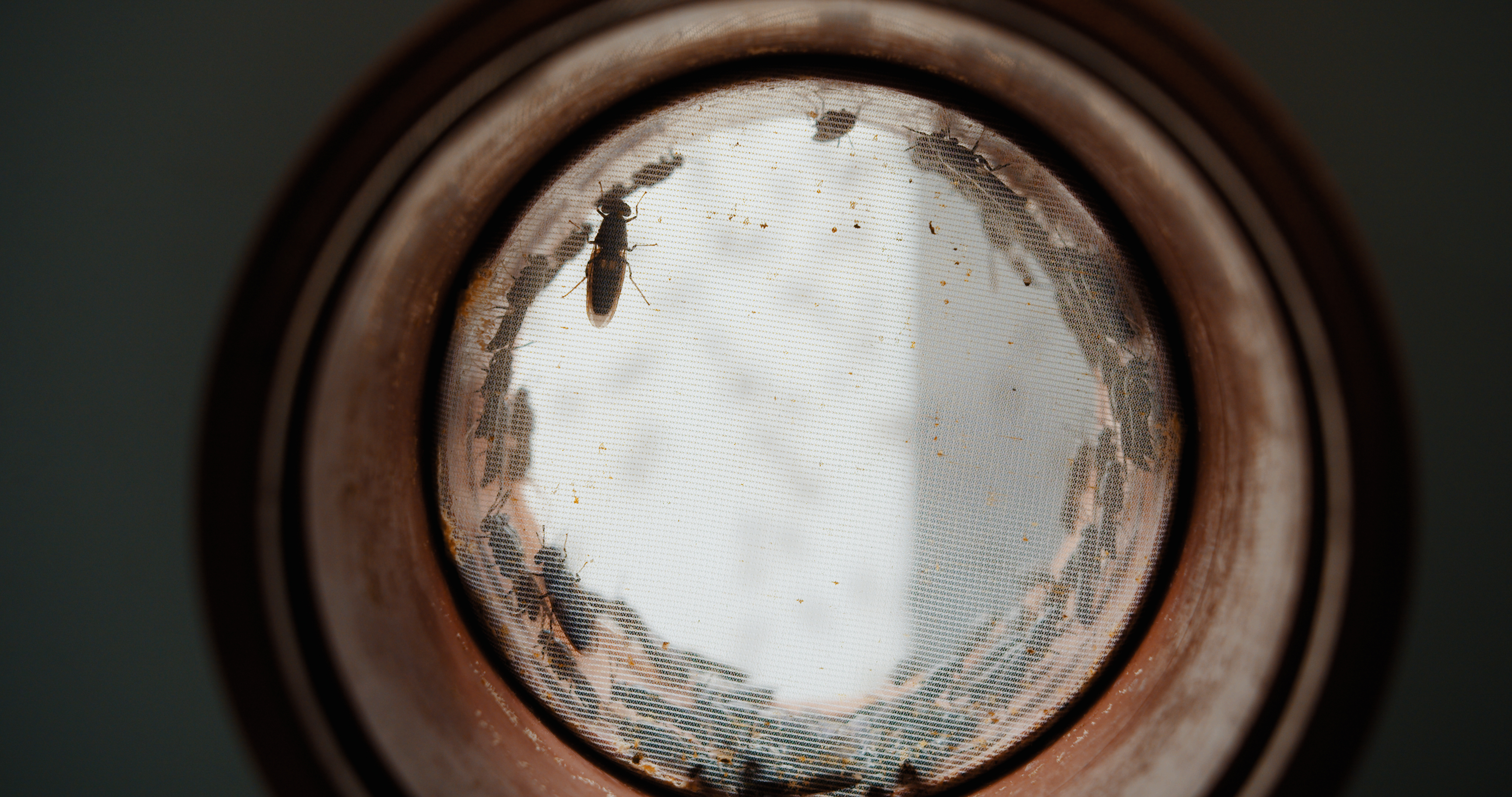 Bæredygtige proteiner- fra insekter til fiskefoder
Lektion 3: bæredygtige proteiner 3 - proteiner
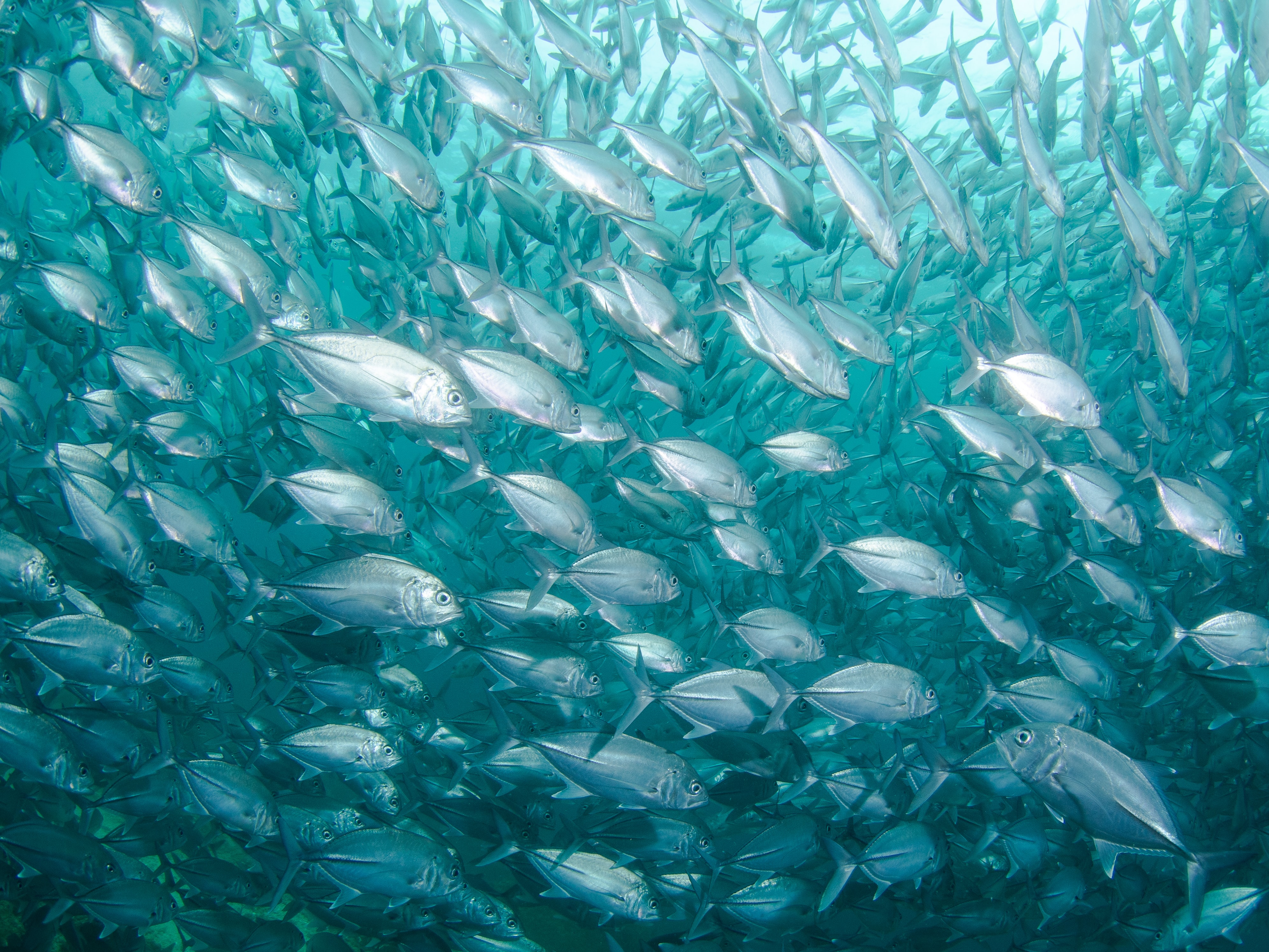 Proteiner – lektion 3
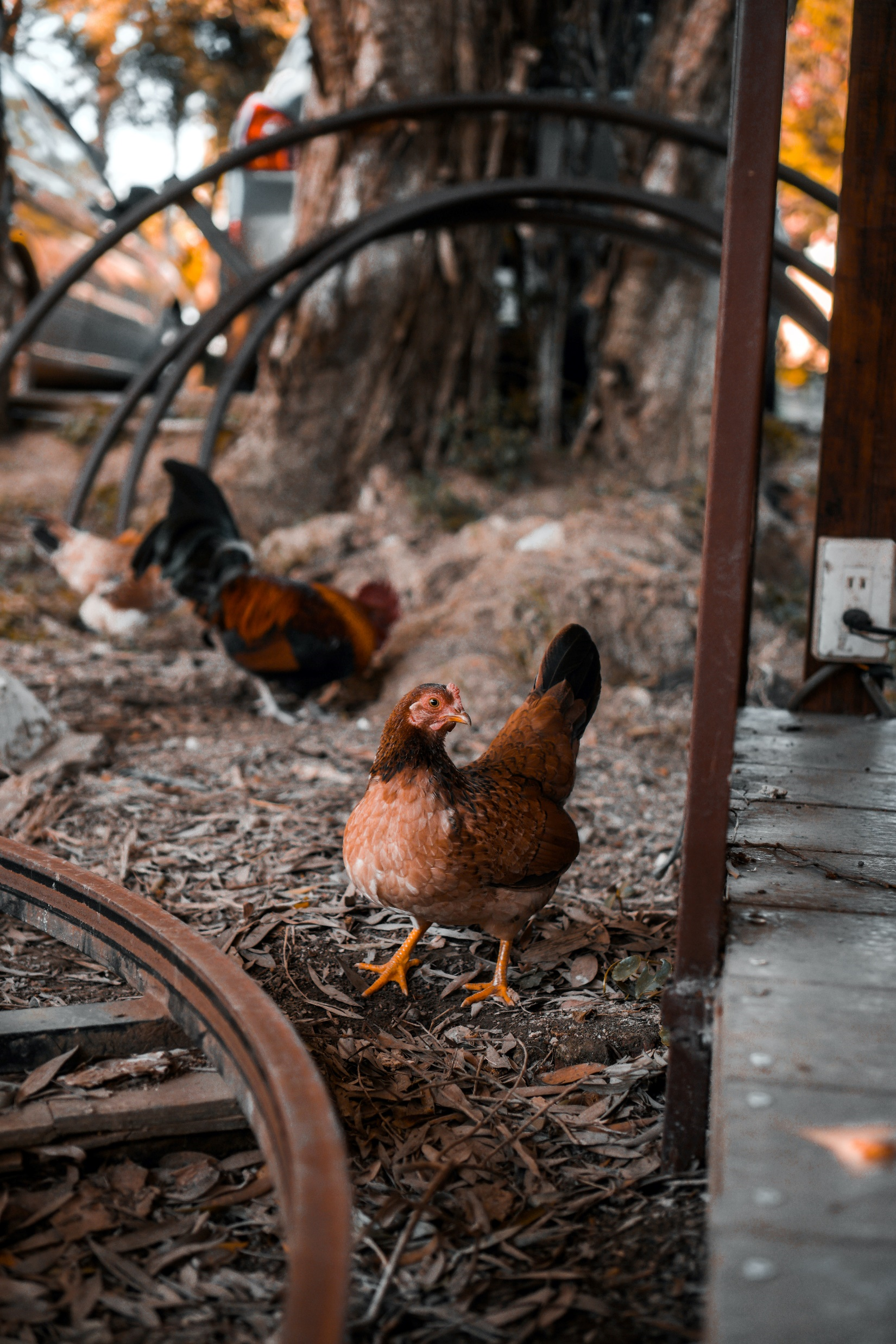 Læringsmål
Forklare proteiners opbygning og foldning med primær, sekundær, tertiær og kvaternær struktur
Kende til enzymers funktion.
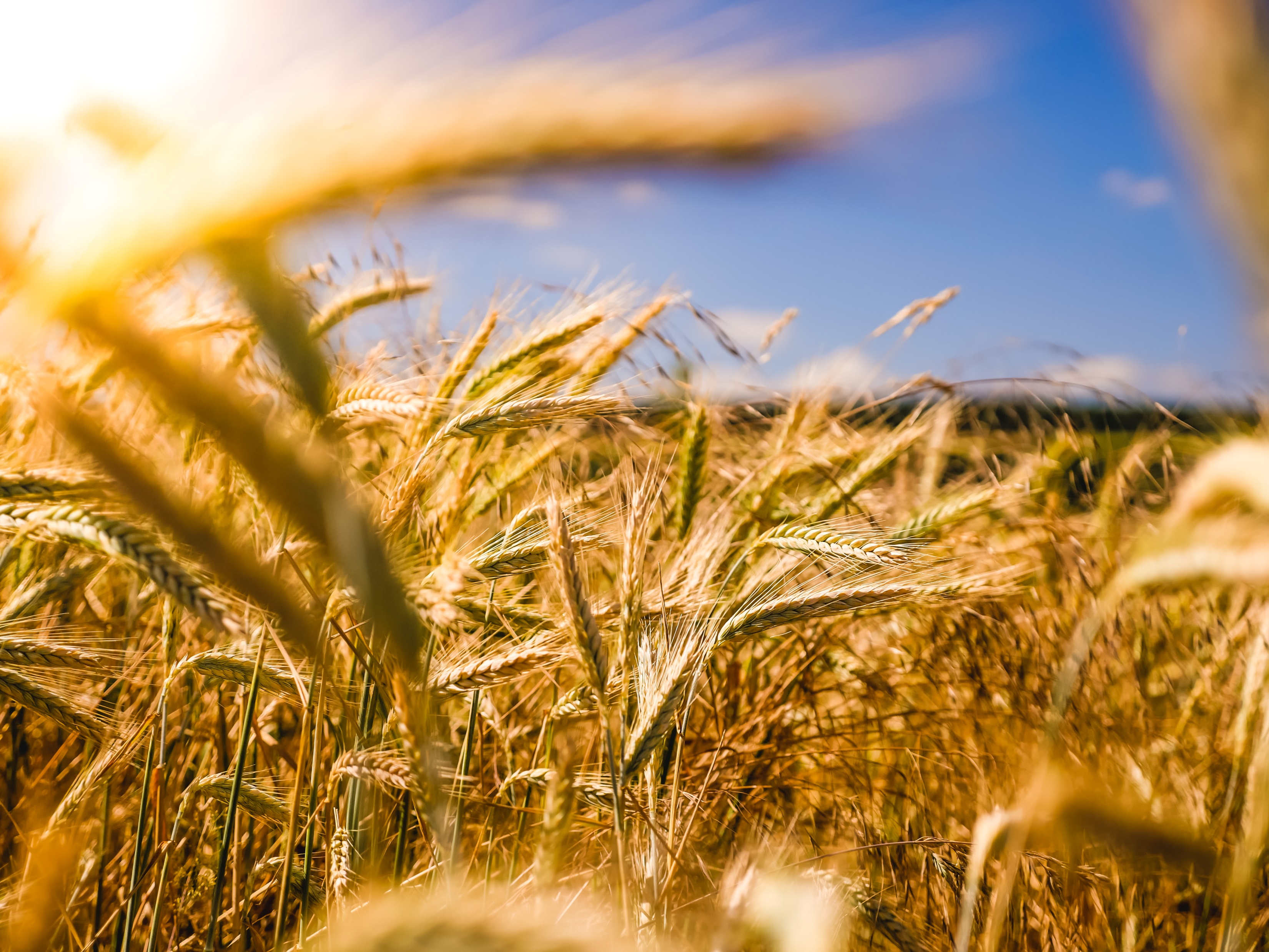 verdensmålene.dk
03-03-2022
|  2  |
[Speaker Notes: Photo by jean wimmerlin on Unsplash Photo by Raphael Rychetsky on Unsplash Photo by Lisanto 李奕良 on Unsplash]
opvarmning
Hvad kan man sige om disse molekyler?






                            A                                                        B                                                         C                                                      D
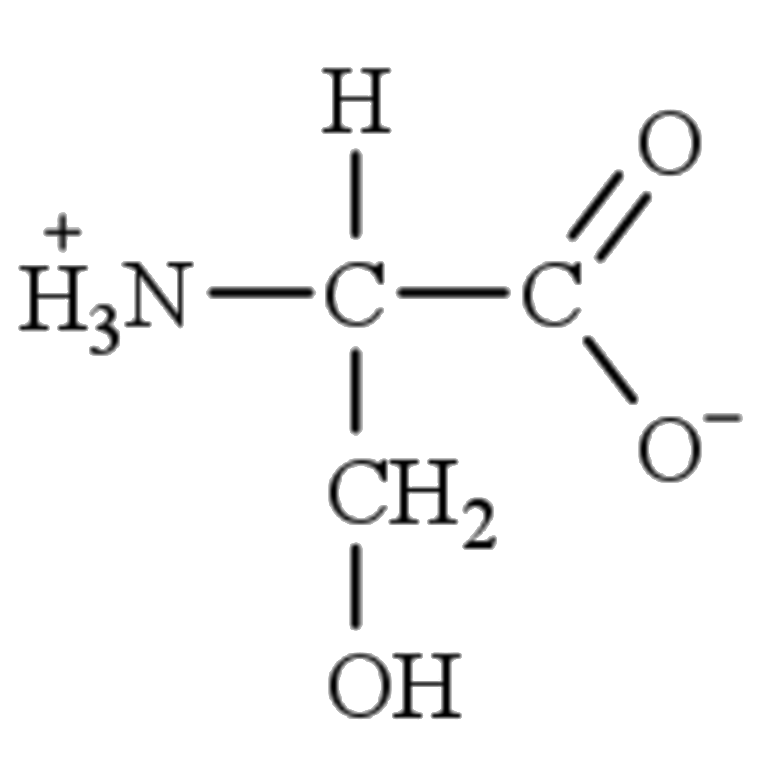 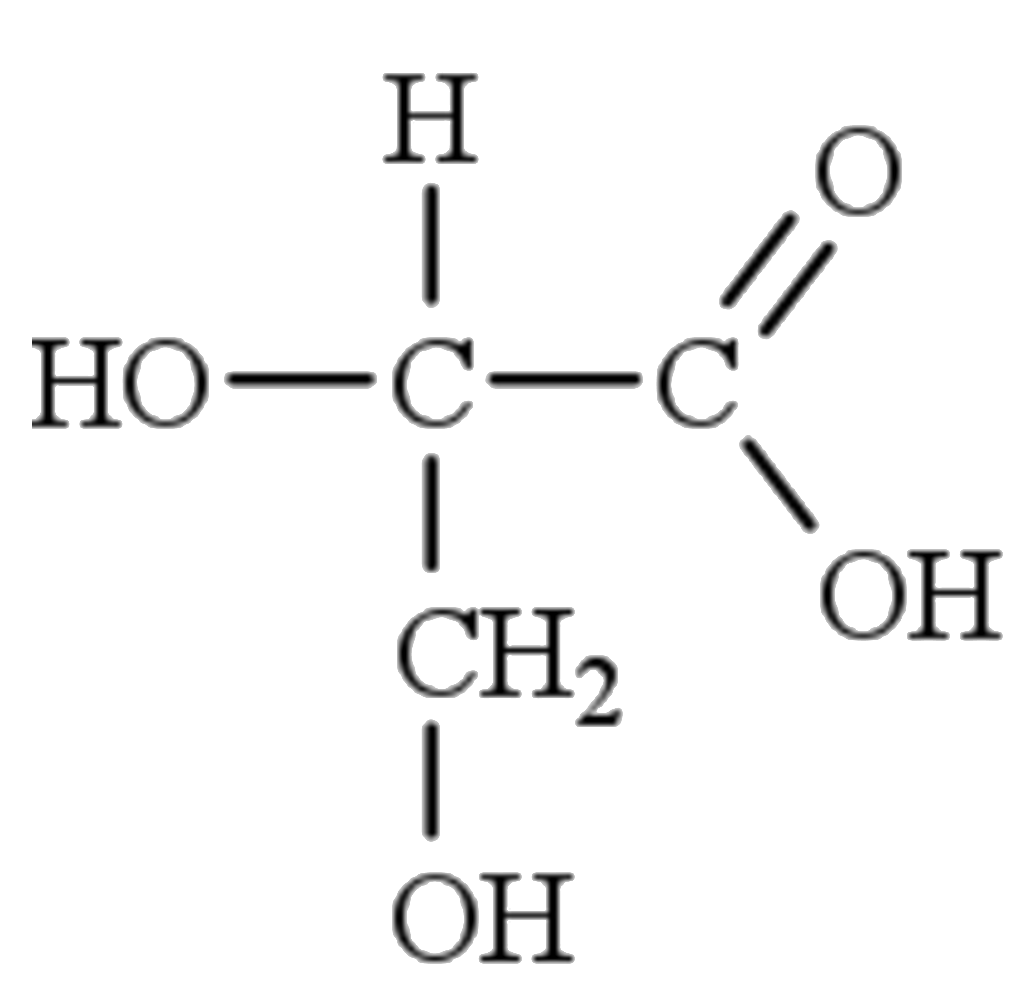 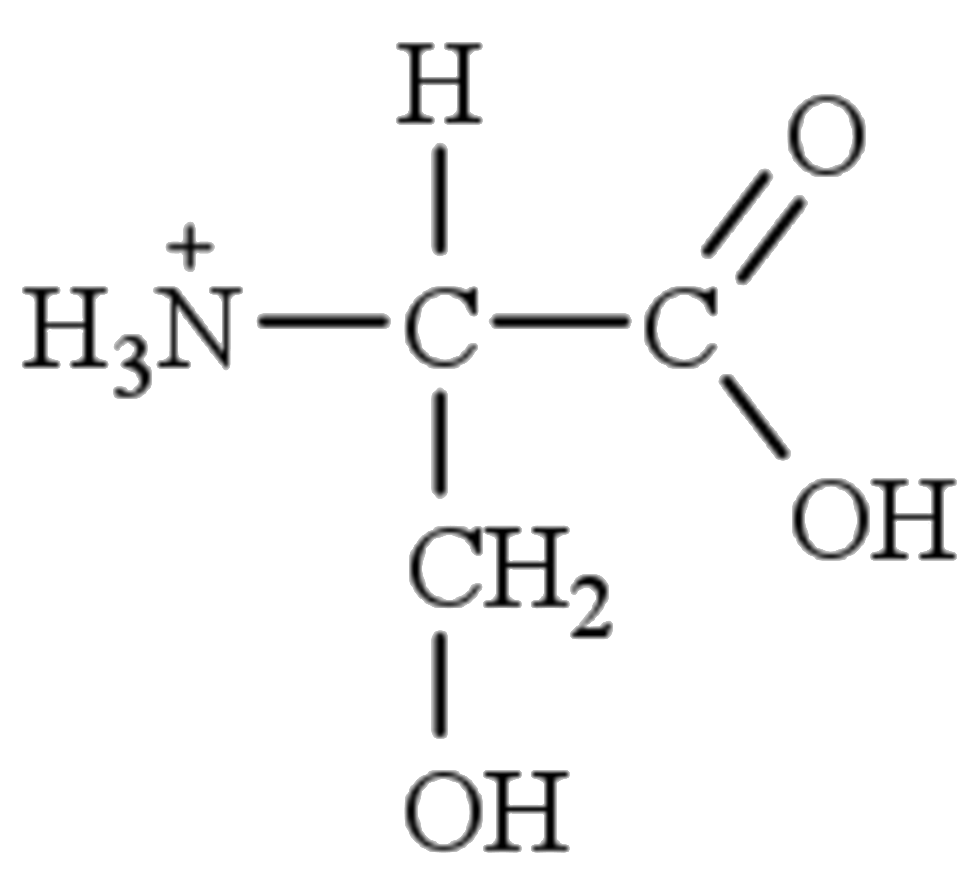 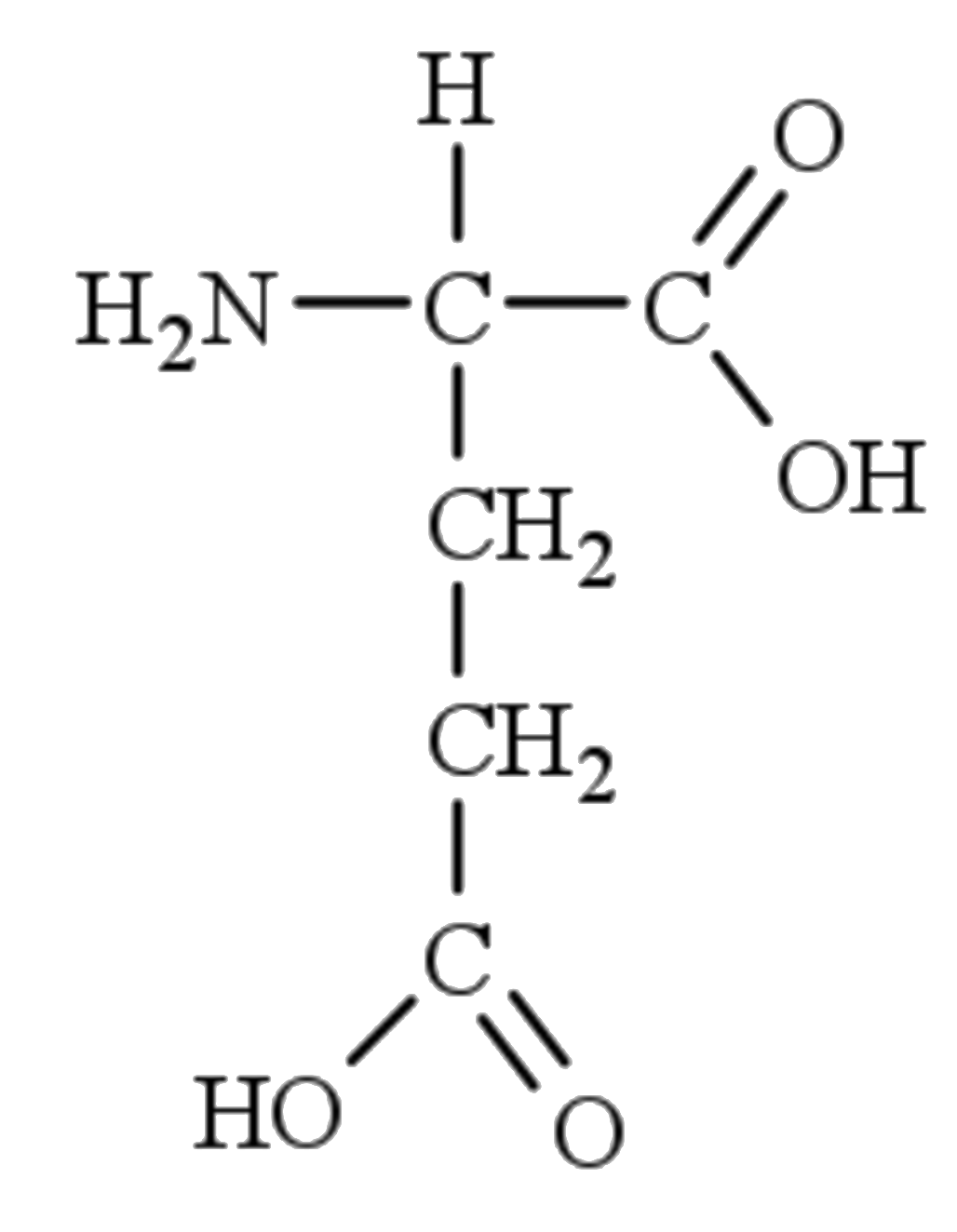 verdensmålene.dk
03-03-2022
|  3  |
Peptidbinding – fra sidst
To (og flere) aminosyrer kan bindes sammen ved at lave en kondensationsreaktion, hvor vand fraspaltes, og der dannes et amid med en peptidbinding.
Gør man dette gentagne gange, får man et peptid eller et protein.




Da dette hurtigt bliver meget store molekyler, kaldet makromolekyler, opstår der mulighed for, at makromolekylet kan krølles sammen på forskellige måder, og at der kan være en energigevinst ved at gøre dette.
Man kan betragte denne egenskab, at krølle sig sammen, ved at zoome mere eller mindre ind på molekylet. 
Man kalder dette de forskellige strukturer – primær, sekundær, tertiær og kvaternær.
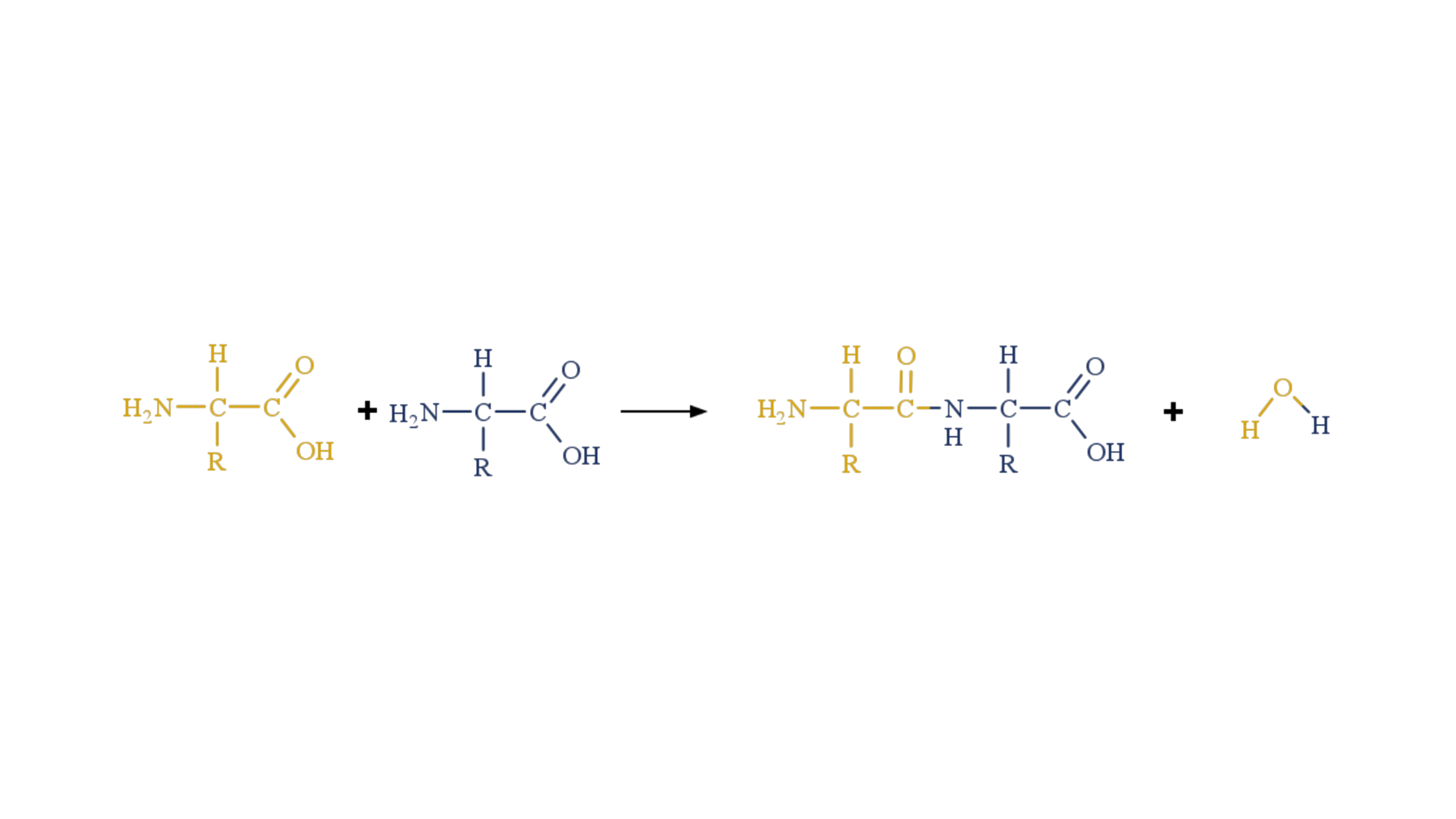 verdensmålene.dk
03-03-2022
|  4  |
Primær struktur
Beskriver man rækkefølgen af aminosyrer, der sidder sammen i den lange polypeptidkæde, beskriver man den primære struktur i proteinet.
I den primære struktur holdes proteinet sammen af peptidbindinger.
                                                                         
                                                                    					Glutaminsyre-Serin-Valin-Phenylalanin
						                                              
							Glu-Ser-Val-Phe
						                                                       										
							E-S-V-F

Man kan se, at peptidbindingerne laves i den ene del af aminosyrerne, og denne del omtales ofte som backbone’et .
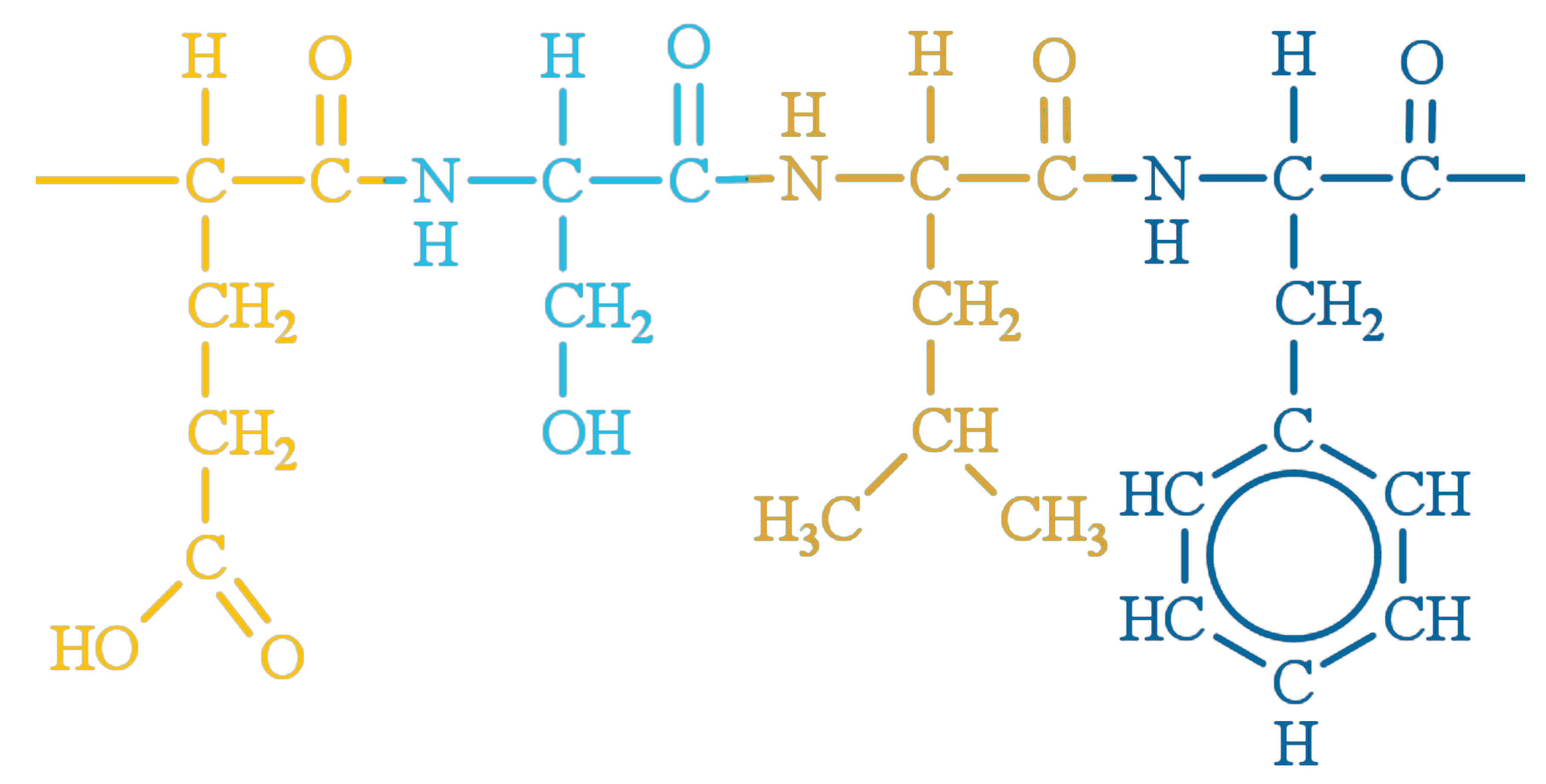 verdensmålene.dk
03-03-2022
|  5  |
SEKUNDÆR STRUKTUR
I den sekundære struktur holdes sammen af hydrogenbindinger mellem –NH og =O fra forskellige amider i proteinets backbone. 





Dette opnås ved enten at folde backbone’et  i α-helixer eller β-sheets.
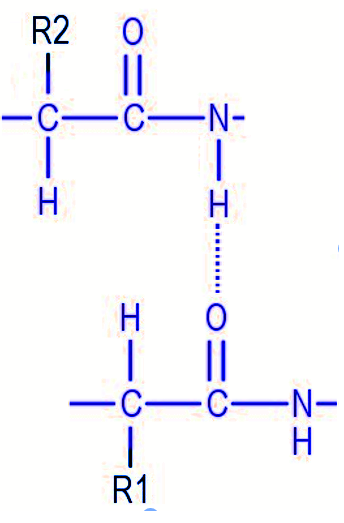 verdensmålene.dk
03-03-2022
|  6  |
alfa-HELIXER
I α-helixer snurrer backbone’et  rundt om sig selv, så hver 4. amid ligger overfor hinanden.
                                 Zoomet ind på fire aminosyrer:          					                                     Udsnit af α-helixer og typisk illustration:                       
		          Aminosyre 1






                         Aminosyre 4																		

Video af alfa-helix: https://youtu.be/3DnDf8URZrg
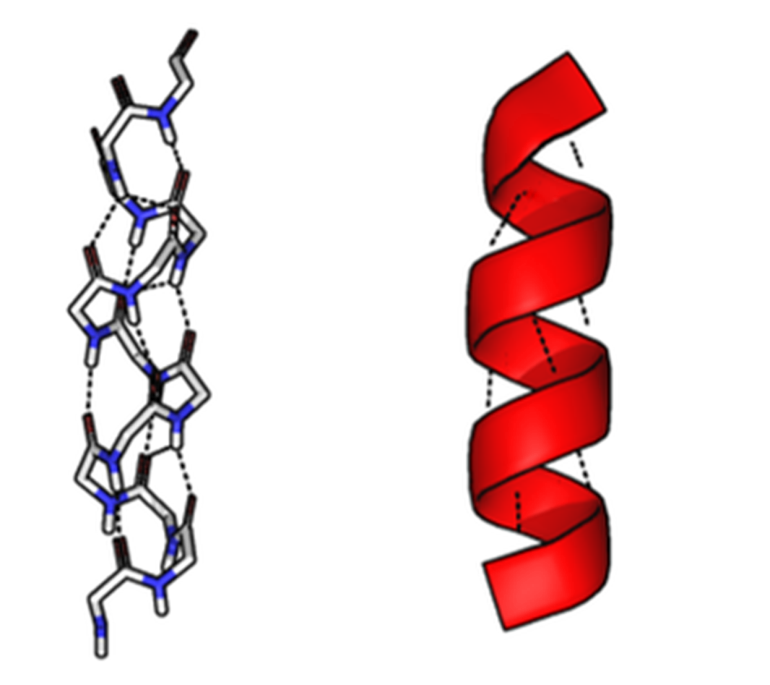 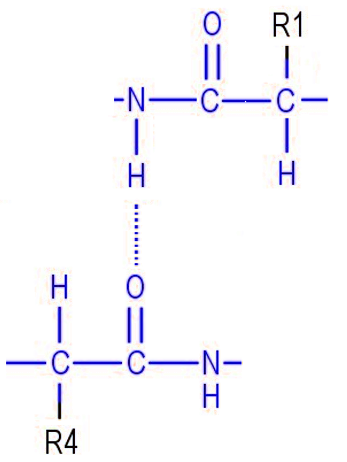 Aminosyre 2
Aminosyre 3
verdensmålene.dk
03-03-2022
|  7  |
[Speaker Notes: Alfa-helix- og beta-sheet-tegninger, Thomas Shafee, https://commons.wikimedia.org/wiki/File:Alpha_beta_structure_(full).png]
Beta-sheets
I β-sheets laver backbone’et  lige plader og vender disse mod hinanden.
 				Zoom ind på fire par aminosyrer over for hinanden: 




			
			Udsnit af β-sheet				Typisk illustration af β-sheet 


Video af β-sheets: https://youtu.be/jT1XvChhJ8Y
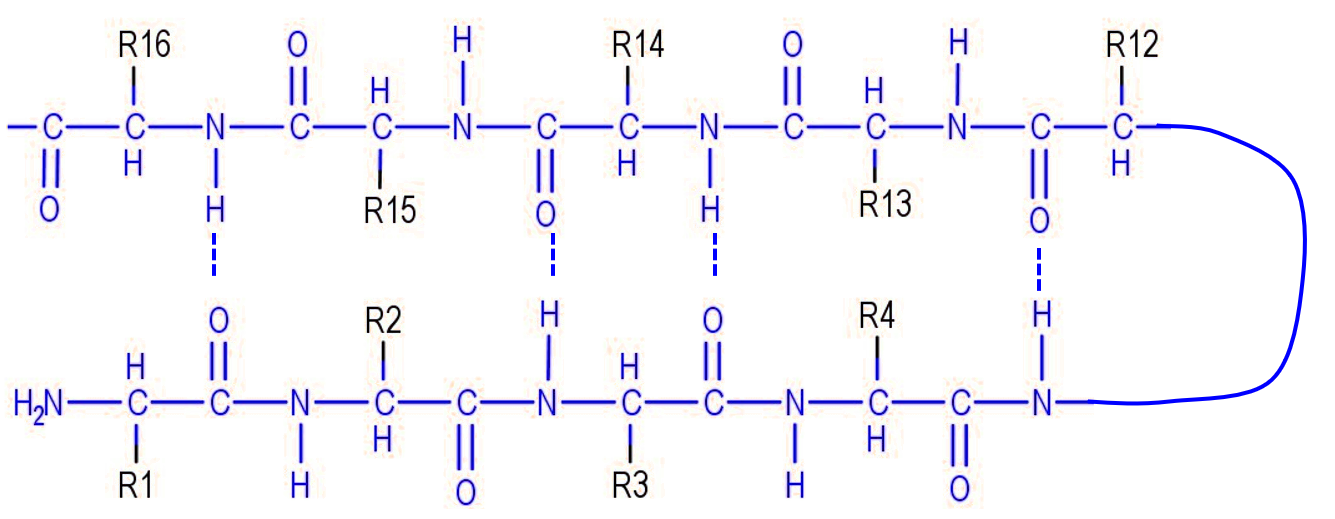 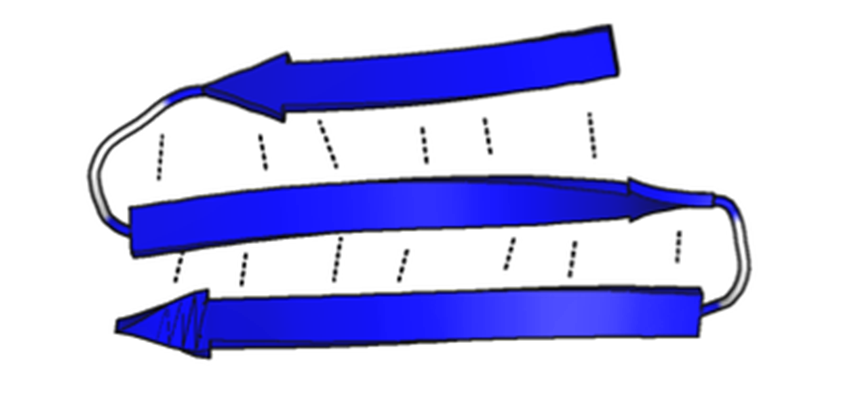 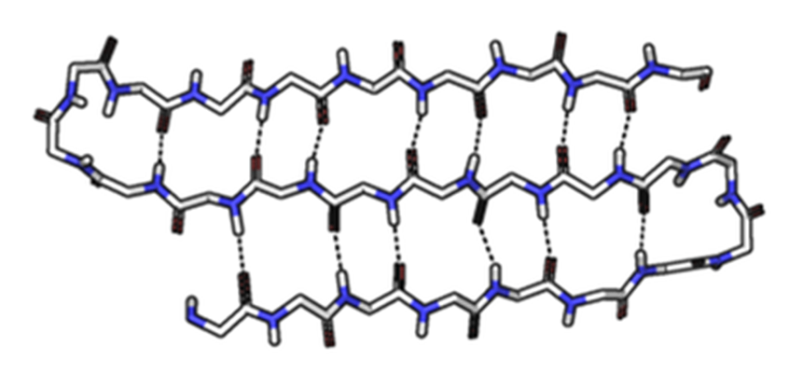 verdensmålene.dk
03-03-2022
|  8  |
[Speaker Notes: Alfa-helix- og beta-sheet-tegninger, Thomas Shafee, https://commons.wikimedia.org/wiki/File:Alpha_beta_structure_(full).png]
Tertiær struktur
I den tertiære struktur holdes proteinet sammen af mange forskellige bindinger. Oplistet efter deres styrke kan det være:		1. Ionbindinger			3. Hydrogenbindinger	


			2 .Svovlbroer			4. Upolær interaktion

Svovlbroer dannes ved at oxidere 2 HS-grupper som findes i cystein.
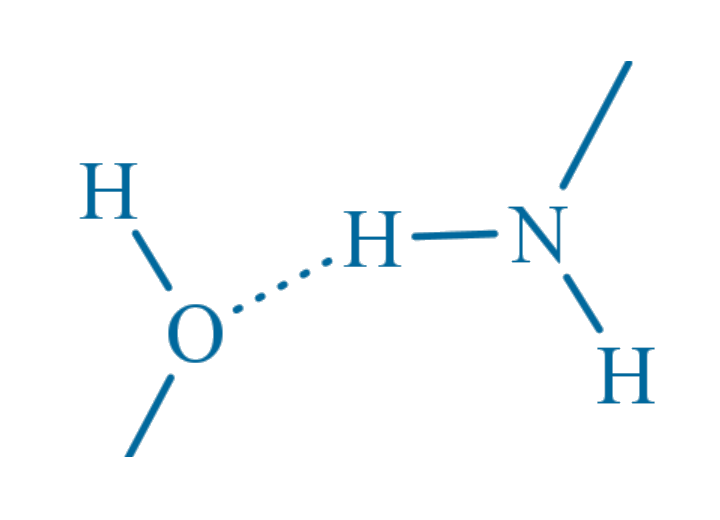 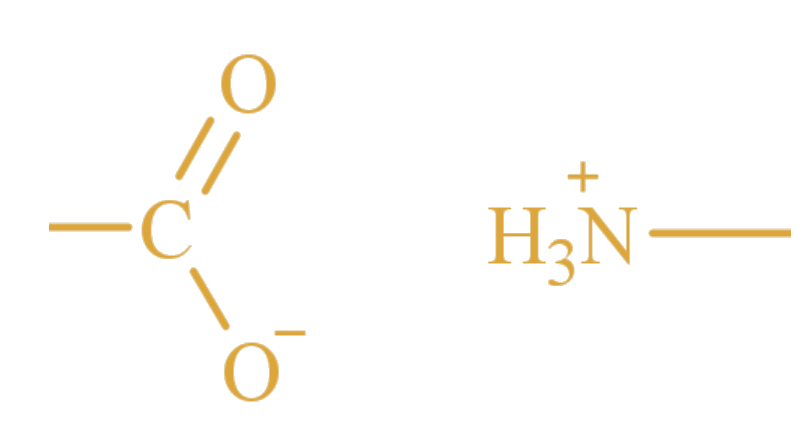 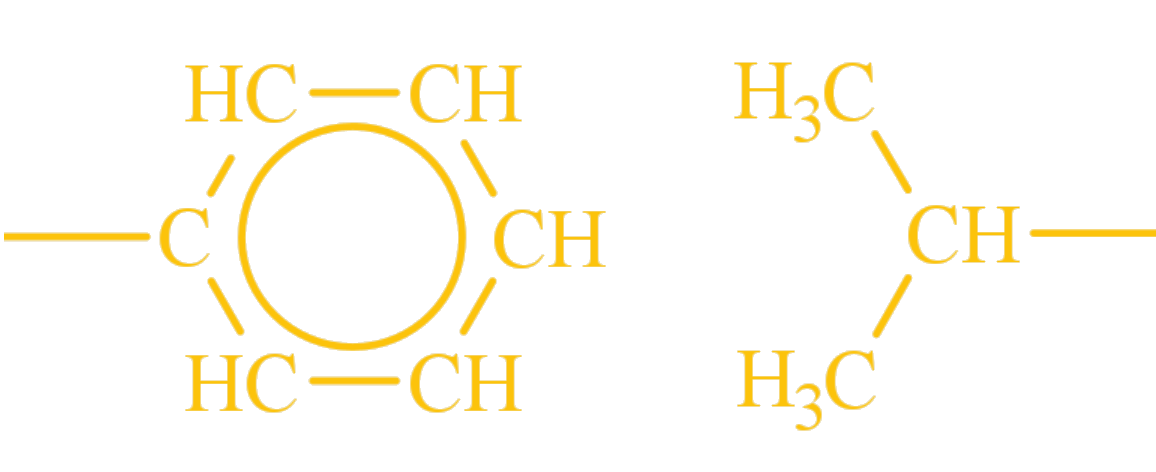 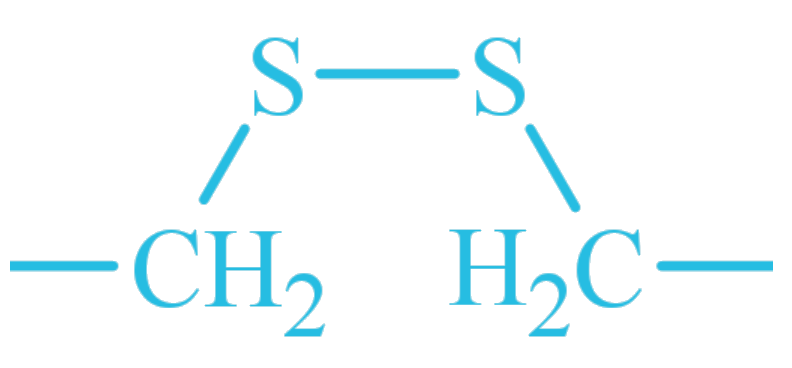 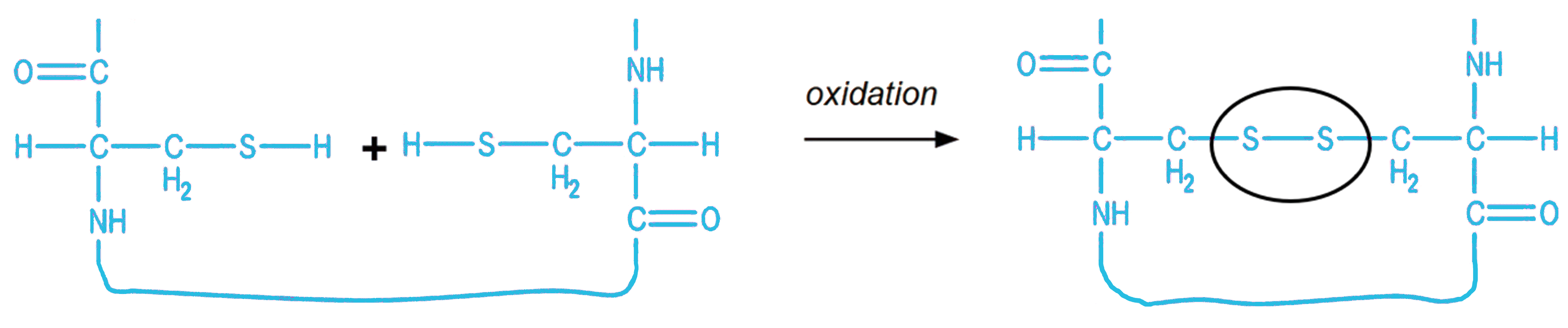 verdensmålene.dk
03-03-2022
|  9  |
proteiner
Ved dannelsen af proteiner begynder de lange peptidkæder at folde sig i sekundær og tertiær struktur. Man kalder dette, at proteinet foldes.
Video af foldning: https://www.youtube.com/watch?v=yZ2aY5lxEGE 

Et eksempel er hæmoglobin, som står for at transportere dioxygen rundt i blodet: https://www.rcsb.org/3d-view/4HRR 

I hæmoglobin findes også en jern(II)-ion. Metal-ioner i proteiner spiller typisk en vigtig rolle. I hæmoglobin er det eksempelvis her dioxygen bindes.

Denne binding mellem jern og dioxygen ændrer lidt i proteinets tertiære struktur så dixogen bliver ”lukket inde”. https://commons.wikimedia.org/wiki/File:Hemoglobin_t-r_state_ani.gif#/media/File:Hemoglobin_t-r_state_ani.gif
verdensmålene.dk
03-03-2022
|  10  |
Proteinstrukturer - oversigt
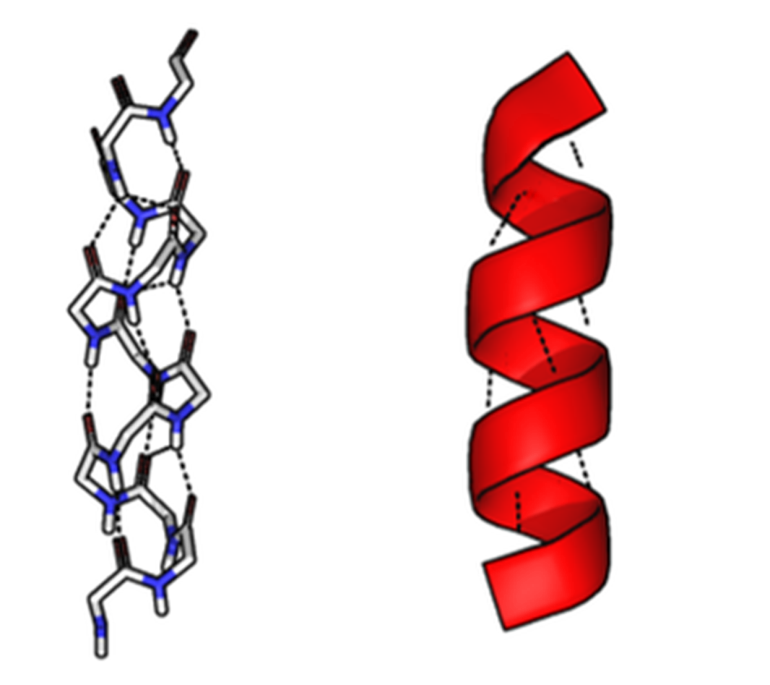 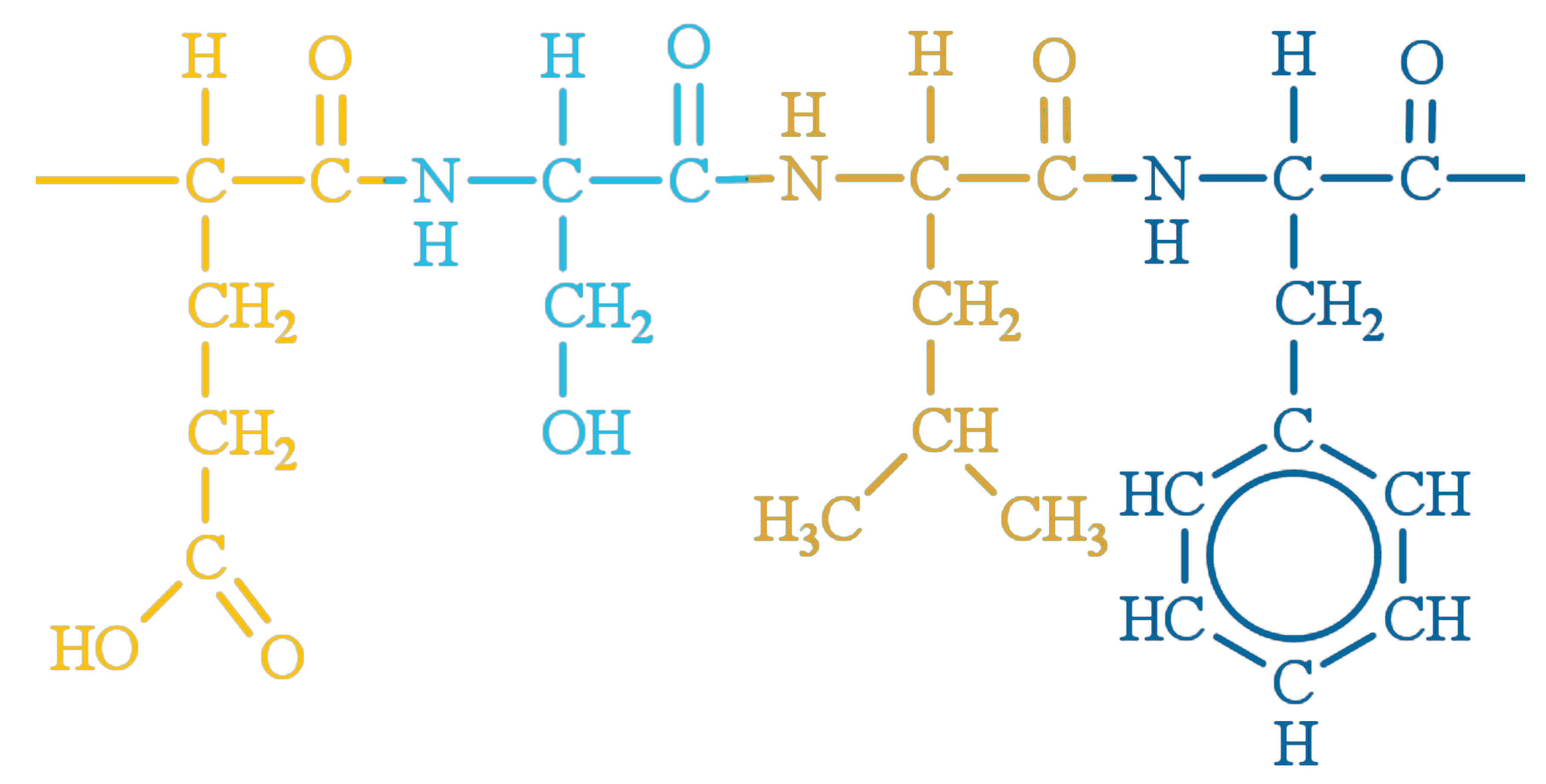 Backbone’et  foldes til α-helix og β-sheets og holdes sammen af hydrogen-bindinger mellem amid-gruppene i backbone’et.
Aminosyrer bundet sammen af peptidbindinger i et backbone.
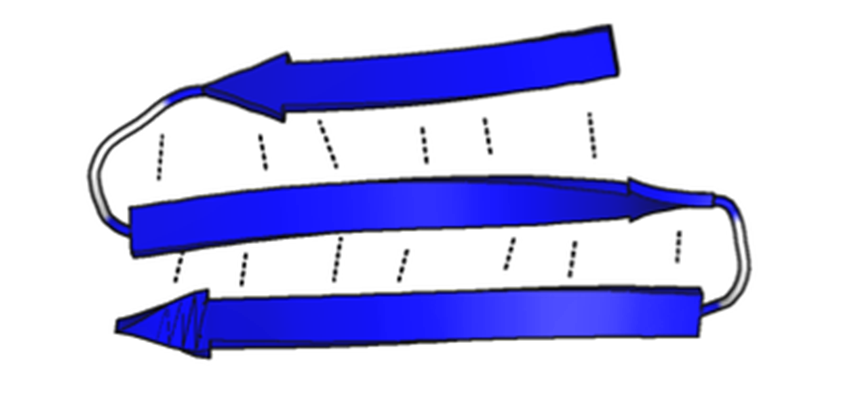 Primær
Sekundær
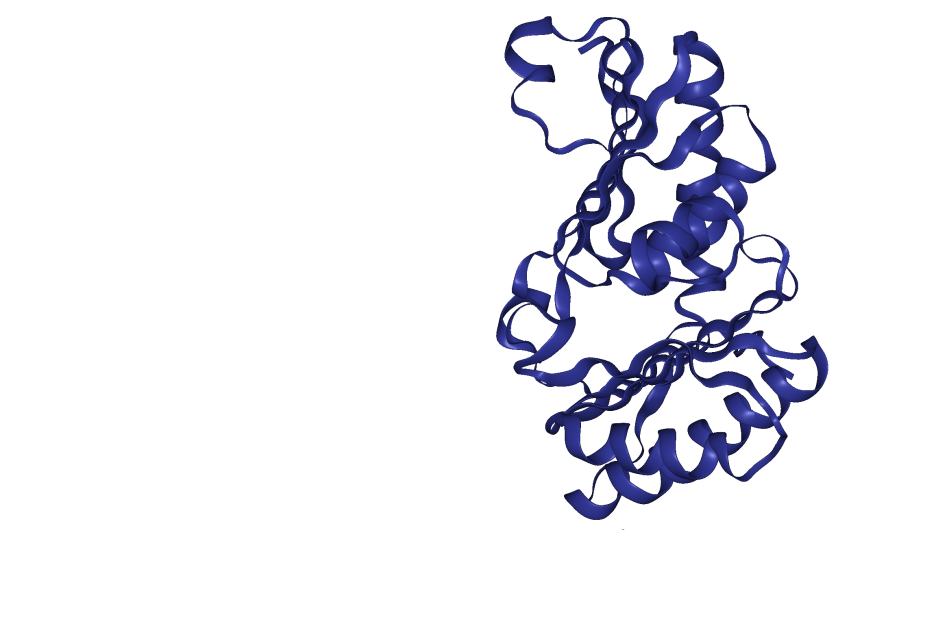 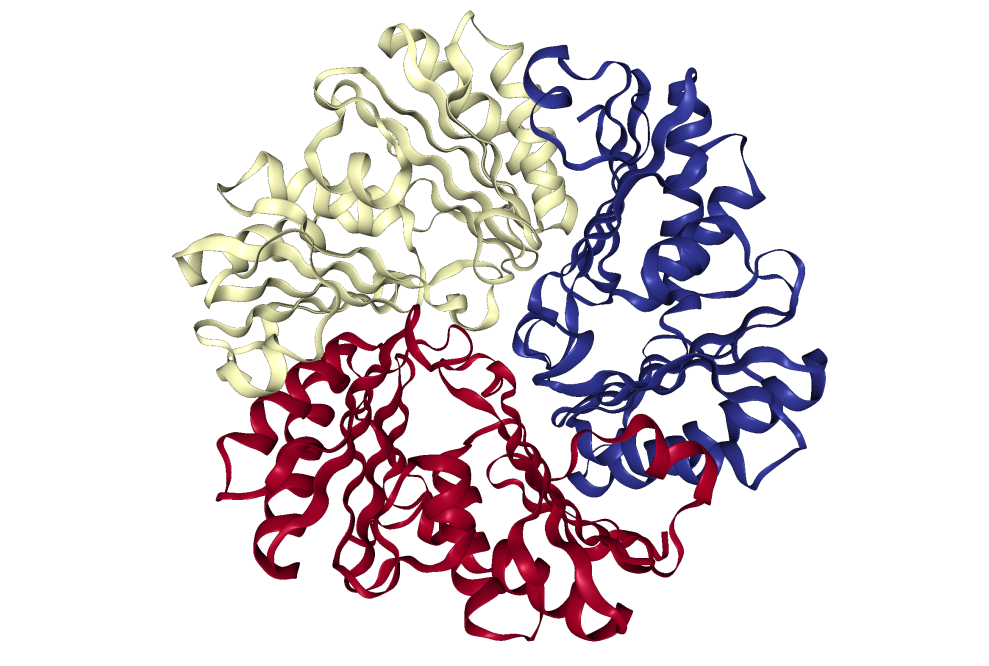 Flere tertiære enheder holdes sammen evt. med mindre molekyler og ioner. Holdes sammen ligesom tertiær struktur.
α-helix og β-sheets foldes yderligere sammen og holdes af alle typer bindinger: 
ion-bindinger
svovlbroer
hydrogen-bindinger 
upolær interaktion
Tertiær
Kvatenær
verdensmålene.dk
03-03-2022
|  11  |
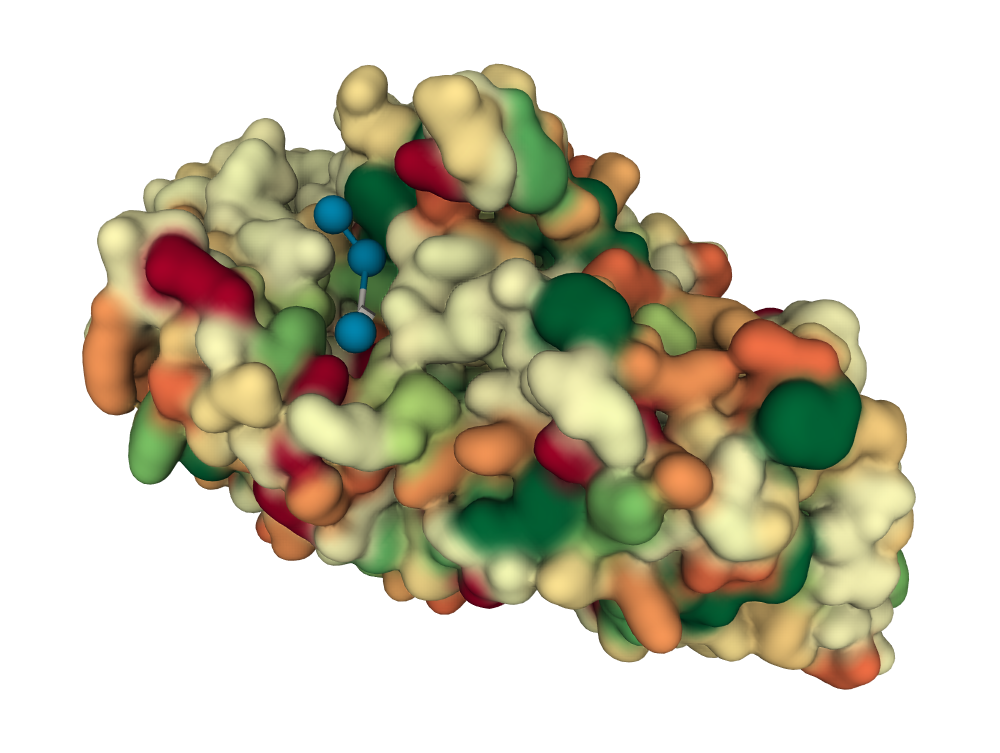 enzymer
Et enzym er et protein, der kan  katalysere kemiske reaktioner.



Et eksempel kunne være amylase, som omdanner stivelse til glukose og findes i vores spyt.
https://www.rcsb.org/3d-view/1PPI
Amylase med stivelse (blå) bundet.
Grøn indikerer upolær og rød indikerer polær.
verdensmålene.dk
03-03-2022
|  12  |
[Speaker Notes: Amylase: Images created using Mol* should cite the PDB ID, the corresponding structure publication, Mol* (D. Sehnal, S. Bittrich, M. Deshpande, R. Svobodová, K. Berka, V. Bazgier, S. Velankar, S.K. Burley, J. Koča, A.S. Rose (2021) Mol* Viewer: modern web app for 3D visualization and analysis of large biomolecular structures. Nucleic Acids Research. doi: 10.1093/nar/gkab314), and RCSB PDB.]